Sequential Containers in C++ STL
曹雨森
Definition of Sequential Containers
Sequence containers refer to a group of container class templates that implement storage of data elements. 
Being templates, they can be used to store arbitrary elements, such as integers or custom classes. 
All sequential containers is that the elements can be accessed sequentially. 
Like all other standard library components, they reside in namespace std.
顺序容器类型
容器的定义和初始化
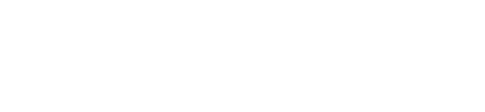 每个容器类型都定义了一个默认构造函数。除 array之外，其他容器的默认构造函数都会创建一个指定类型的空容器，且都可以接受指定容器大小和元素初始值的参数
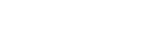 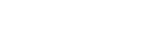 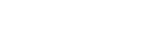 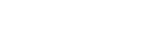 赋值与swap
也可以使用assign函数

赋值运算符要求左边和右边的运算对象具有相同的类型。它将右边运算对象中所有元素拷贝到左
边运算对象中。顺序容器（ array除外）还定义了一个名为 assign的成员，允许我们从一个不同但
相容的类型赋值，或者从容器的一个子序列赋值。assign操作用参数所指定的元素（的拷贝）替
换左边容器中的所有元素。
例如，我们可以用 assgin实现将一个 vector中的一段char*值赋予一个list中的 string:
list<string> names;

vector<const char*> oldstyle;

names = oldstyle; //错误:容器类型不匹配.
names. assign (oldstyle.cbegin()，oldstyle.cend()) ; //正确:可以将const char*转换为string

这段代码中对assign的调用将names中的元素替换为迭代器指定范围中的元素的拷贝。assign的参数决定了容器中的元素个数以及它们的值。
顺序容器的操作
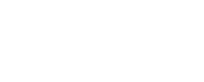 forward_ list 有自己专有版本的insert和emplace。
forward_ list 不支持push_ back 和emplace_ back。
vector和string不支持push_ front和emplace_ front。
注意：

向一个vector，string或deque中插入元素会使所有指向容器的迭代器，引用和指针失效。
同理，由于旧元素被替换，因此传递给assign的迭代器不能指向调用assign的容器。
因而对容器元素的删除操作也会使所有指向容器的迭代器，引用和指针失效。
而swap函数不会使它们失效，因为swap函数只是交换了两个容器的内部数据结构，其元素不会被移动。
所以我们需要管理迭代器，由于向迭代器添加元素和从迭代器删除元素的代码可能会使迭代器失效，因此必须保证每次改变容器的操作之后都正确的重新定位迭代器。
删除元素
forward_ list 有特殊版本的erase 
forward_ list 不支持pop_ back; vector和string不支持pop_ front。
删除元素的成员函数并不检查其参数。在删除元素之前，我们必须确保它（们）是存在的，否则可能会发生错误。
vector
Vector
向量（Vector）是一个封装了动态大小数组的顺序容器（Sequence 
  Container）。跟任意其它类型容器一样，它能够存放各种类型的对象。
  可以简单的认为，向量是一个能够存放任意类型的动态数组。
Vector是一个模板而非类型，由vector生成的类型必须包含vector中元
  素的类型，例如vector<char>，vector<int*>。
vector能容纳绝大多数类型的对象作为其元素，包括vector本身
  例如vector<vector<int> >

使用vector容器之前必须加上<vector>头文件：#include<vector>
STL的顺序容器使用前都应加上相应的头文件如<deque>,<list>
定义和初始化vector对象
vector可以默认初始化
一般情况下，只有当已知值数量较少，所有的初始值都一样，或者该vector的初始值是另一个vector的副本时，才适合用直接初始化因为在很多情况下，各个元素的值不同且元素量很大，或者说，我们也许并不知道实际所需的元素个数。因而我们在更多情况下会选择默认初始化。
增加函数
void push_back(const T or x):向量尾部增加一个元素X
iterator insert(iterator it,const T or x):向量中迭代器指向元素前增加一个元素x	
iterator insert(iterator it,int n,const T or x):向量中迭代器指向元素前增加n个相同的元素x	
iterator insert(iterator it,const_iterator first,const_iterator last):向量中迭代器指向元素前插入另一个相同类型向量的[first,last)间的数据
举几个例子
例：使用push_back函数向vector对象中添加元素
我们可以利用vector的成员函数push_back向其中添加元素

                                                                              push_back是将一个值当成vector的尾元素压                                                                                          0                                                                            到vector对象的尾端的
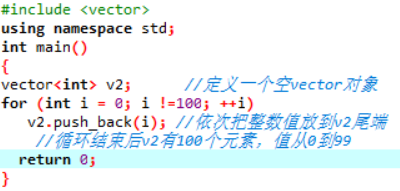 因为在一个vector的尾部之外的任何位置添加元素，都需要重新移动元素。向一个vector添加元素可能引起整个对象存储空间的重新分配。重新分配一个对象的存储空间需要分配新的内存，并将元素从旧的空间移到新的空间，使得效率变低。
Vector需要能在运行时高效快速的添加元素。因此既然vector对象能够高效的增长，在定义vector对象时设定其大小也就没有什么必要了，事实上这样做可能使性能更差（当仅当所有元素的值都相等时例外）
迭代器
我们已经知道可以使用下标运算符来访问string对象的字符或 vector对象的元素,还有另外一种更通用的机制也可以实现同样的目的,这就是迭代器( Iterator)。
所有标准库容器都可以使用迭代器,但是其中只有少数几种，如vector，string才同时支持下标运算符。
就迭代器而言,其对象是容器中的元素或者 string对象中的字符。使用迭代器可以间接访问某个元素,迭代器也能从一个元素移动到另外一个元素。
迭代器有有效和无效之分,。有效的迭代器或者指向某个元素,或者指向容器中尾元素的下一位置:其他所有情况都属于无效
迭代器的使用
迭代器的类型对应着返回迭代器的成员。这些类型都拥有名为begin和end的成员, 其中begin
成员负责返回指向第一个元素(或第一个字符)的迭代器。如：

//auto表示由编译器决定b和e的类型
/b表示v的第一个元素,e表示v尾元素的下一位置
auto b=v.begin(),e=v.end();  //b和e的类型相同
/b表示v的第一个元素,e表示v尾元素的下一位置
end成员则负责返回指向容器尾元素的下一位置的迭代器。也就是说,该迭代器指示的是容
器的一个本不存在的“尾后( off the end)”元素。这样的迭代器没什么实际含义,仅是个标记而己,
表示我们已经处理完了容器中的所有元素。

end成员返回的迭代器常被称作尾后迭代器(of-the- end iterator)或者简称为尾选代器( end iterator)。特殊情况下如果容器为空,则 begin和end返回的是同一个迭代器。
迭代器类型
一般来说我们无须知道迭代器的精确类型。拥有迭代器的标准库类型使用
 iterator和 const_iterator来表示迭代器的类型:
vector<int>:: iterator it;  //it能读写vector<int>的元素
string::iterator it2:       //it2能读写string对象中的字符

vector<int>::const_iterator it3;//it3只能读元素,不能写元素
string::const_iterator it4      //it4只能读字符,不能写字符
const_ iterator和常量指针差不多,能读取但不能修改它所指的元素值。相
反, iterator的对象可读可写。
如果 vector对象或 string对象是
一个常量,只能使用 const_ iterator:如果 vector对象或 string对象不是常量,
那么既能使用 iterator也能使用 const iterator。
而如果使用cbegin和cend函数，无论容器本身是否是常量，返回值都是const_iterator
迭代器的运算符
类似于指针，*符号通过解引用来获取迭代器所指位置的元素的值
使用递增运算符（++）可以将迭代器“向前移动一个位置”，指向下一个元素，而如果是反向迭代器，则是指向前一个元素
迭代器的运算
下图为vector和string类型支持的运算
所有的顺序容器都定义了递增，==和!=运算，但是>,>=,<,<=这些运算符在有的容器中未被定义
例：使用迭代器完成二分搜索
list
list
list容器是一个双向链表,可以高效地进行插入删除元素
使用list容器之前必须加上<vector>头文件：#include<list>
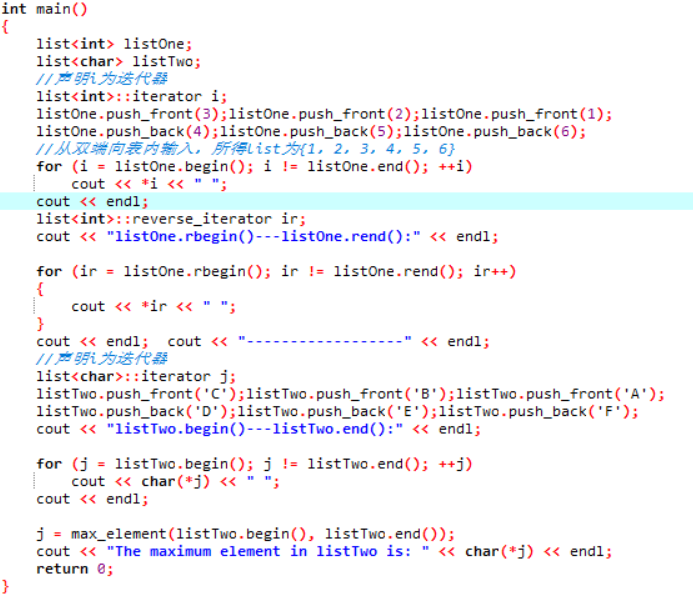 forward_list
forward_list
forward_list 容器以单链表的形式存储元素。
forward_list 的模板定义在头文件 forward_list 中。
fdrward_list 和 list 最主要的区别是:它不能反向遍历元素；只能从头到尾遍历。
forward_list 的操作比 list 容器还要快，而且占用的内存更少
同时，forward_list的单向链接性也意味着它会有一些其他的特性:

无法使用反向迭代器。只能从它得到const或non-const前向迭
代器，这些迭代器都不能解引用，只能自增;

没有可以返回最后一个元素引用的成员函数back(); 只有成员函
数front();

因为只能通过自增前面元素的迭代器来到达序列的终点，所以
push_ back(), pop_ back(), emplace_ back()也无法使用。
deque
deque
deque容器为一个给定类型的元素进行线性处理，像vector一样，它能够快速地随机访问任一个元素，并且能够高效地插入和删除容器的尾部元素。但它又与vector不同，deque支持高效插入和删除容器的头部元素，因此也叫做双端队列。


双端队列不论在尾部或头部插入元素，都十分迅速。而在中间插入元素则会比较费时，因为必须移动中间其他的元素。
举例
deque的一些特点
支持随机访问，即支持[ ]以及at()，但是性能没有vector好。
可以在内部进行插入和删除操作，但性能不及list。
在除了首尾两端的其他地方插入和删除元素，都将会导致指向deque元素的任何pointers、references、iterators失效。
不过，deque的内存重分配优于vector，因为其内部结构显示不需要复制所有元素。
deque的迭代器并不是普通指针，它会在不同的区块间跳转，其复杂度远高于vector。因此，除非必要，我们应尽可能选择使用vector而非deque
string
构造函数
但是因为string 类没有接收一个整型参数或一个字符型参数的构造函数，所以下面的两种写法是错误的

string s1('K’);
string s2(123);
对 string 对象赋值
可以用 char* 类型的变量、常量，以及 char 类型的变量、常量对 string 对象进行赋值。例如：

string s1,s2;
s1 = "Hello";  // s1 = "Hello"
s2 = 'K’;  // s2 = "K”

string 类还有 assign 成员函数，可以用来对 string 对象赋值。assign 成员函数返回对象自身的引用。例如：

string s1("12345"), s2;
s3.assign(s1);  // s3 = s1
s2.assign(s1, 1, 2);  // s2 = "23"，即 s1 的子串(1, 2)
s2.assign(4, 'K');  // s2 = "KKKK"
s2.assign("abcde", 2, 3);  // s2 = "cde"，即 "abcde" 的子串(2, 3)
string对象中字符串的连接
除了可以使用+和+=运算符对 string 对象执行字符串的连接操作外，string 类还有 append 成员函数，可以用来向字符串后面添加内容。append 成员函数返回对象自身的引用。例如:

string s1("123"), s2("abc");
s1.append(s2);  // s1 = "123abc"
s1.append(s2, 1, 2);  // s1 = "123abcbc"
s1.append(3, 'K');  // s1 = "123abcbcKKK"
s1.append("ABCDE", 2, 3);  // s1 = "123abcbcKKKCDE"，添加 "ABCDE" 的子串(2, 3)
string对象的比较
除了可以用 <、<=、==、!=、>=、> 运算符比较 string 对象外，string 类还有 compare 
成员函数，可用于比较字符串。compare 成员函数有以下返回值： 
小于 0 表示当前的字符串小；
等于 0 表示两个字符串相等；
大于 0 表示另一个字符串小。
string s1("hello"), s2("hello, world");
int n = s1.compare(s2);
n = s1.compare(1, 2, s2, 0, 3);  //比较s1的子串 (1,2) 和s2的子串 (0,3)
n = s1.compare(0, 2, s2);  // 比较s1的子串 (0,2) 和 s2
n = s1.compare("Hello");
n = s1.compare(1, 2, "Hello");  //比较 s1 的子串(1,2)和"Hello”
n = s1.compare(1, 2, "Hello", 1, 2);  //比较 s1 的子串(1,2)和 "Hello" 的子串(1,2)
除了可以用 <、<=、==、!=、>=、> 运算符比较 string 对象外，string 类还有 compare 
成员函数，可用于比较字符串。compare 成员函数有以下返回值： 
小于 0 表示当前的字符串小；
等于 0 表示两个字符串相等；
大于 0 表示另一个字符串小。

string s1("hello"), s2("hello, world");
int n = s1.compare(s2);
n = s1.compare(1, 2, s2, 0, 3);  //比较s1的子串 (1,2) 和s2的子串 (0,3)
n = s1.compare(0, 2, s2);  // 比较s1的子串 (0,2) 和 s2
n = s1.compare("Hello");
n = s1.compare(1, 2, "Hello");  //比较 s1 的子串(1,2)和"Hello”
n = s1.compare(1, 2, "Hello", 1, 2);  //比较 s1 的子串(1,2)和 "Hello" 的子串(1,2)
string 对象的子串的操作
求 string 对象的子串
我们将从字符串下标 n 开始、长度为 m 的字符串称为“子串(n, m)”
substr 成员函数可以用于求子串 (n, m)，原型如下：
string substr(int n = 0, int m = string::npos) const;
调用时，如果省略 m 或 m 超过了字符串的长度，则求出来的子串就是从下标
n 开始一直到字符串结束的部分。例如：
   string s1 = "this is ok";
   string s2 = s1.substr(2, 4);  // s2 = "is i"
   s2 = s1.substr(2);  // s2 = "is is ok“
交换两个string对象的内容
swap 成员函数可以交换两个 string 对象的内容。例如：
   string s1("West”), s2("East");
   s1.swap(s2);  // s1 = "East"，s2 = "West"
查找子串和字符
string 类有一些查找子串和字符的成员函数，它们的返回值都是子串或字符在 string
对象字符串中的位置（即下标）。如果查不到，则返回 string::npos。string: :npos 是在 string 类中定义的一个静态常量。这些函数如下： 

find：从前往后查找子串或字符出现的位置。
rfind：从后往前查找子串或字符出现的位置。
find_first_of：从前往后查找何处出现另一个字符串中包含的字符。例如：
s1.find_first_of("abc");//查找s1中第一次出现"abc"中任一字符的位置
find_last_of：从后往前查找何处出现另一个字符串中包含的字符。
find_first_not_of：从前往后查找何处出现另一个字符串中没有包含的字符。
find_last_not_of：从后往前查找何处出现另一个字符串中没有包含的字符。
替换子串
replace 成员函数可以对 string 对象中的子串进行替换，返回值为对象自身
的引用。
例如： 
string s1("Problem Solving");
s1.replace(0, 7, "123456", 0, 3);  //用 "123456" 的子串(0,3) 替换 s1 的子串(0,7)
cout << s1 << endl;  //输出 123 Solving
string s2("ant ant");
s2.replace(0, 3, 5, 'a');  //用 5 个 'a' 替换子串(0,3)
cout << s2 << endl;  //输出 aaaaa ant
int n = s2.find("aaaaa");  //查找子串 "aaaaa" 的位置，n=0
s2.replace(n, 5, "horse");  //将子串(n,5)替换为"horse"
cout << s2 << endl;  //输出 horse ant
删除子串
erase 成员函数可以删除 string 对象中的子串，返回值为对象自身的引用。例如： 
string s1("Real Steel");
s1.erase(1, 3);  //删除子串(1, 3)，此后 s1 = "R Steel"
s1.erase(5);  //删除下标5及其后面的所有字符，此后 s1 = "R Ste"


插入字符串
insert 成员函数可以在 string 对象中插入另一个字符串，返回值为对象自身的引用。例如：
string s1("Limitless"), s2("00");
s1.insert(2, "123");  //在下标 2 处插入字符串"123"，s1 = "Li123mitless"
s1.insert(3, s2);  //在下标 2 处插入 s2 , s1 = "Li10023mitless"
s1.insert(3, 5, 'X');  //在下标 3 处插入 5 个 'X'，s1 ="Li1XXXXX0023mitless"
STL string
string 对象也可以看作一个顺序容器，和vector，list等一样，它支持随机访问迭代器，也有 begin 和 end 等成员函数。STL 中的许多算法也适用于 string 对象。
选择顺序容器的原则
* Vector一般情况下是最佳的选择


如果程序要求随机访问元素，应使用vector或deque。

若程序中有很多小的元素，且空间的额外开销很重要，避免使用list或forward_list.

若程序要求在容器的中间插入或删除元素，应使用list或forward list。

若程序需要在头尾位置插入或删除元素，但不会在中间位置进行插入或删除操作，应选择deque

.
如果程序只有在读取输入时才需要在容器中间位置插入元素，随后需要随机访问元素，则
    首先，确定是否真的需要在容器中问位置添加元素。当处理输入数据时，通常可以很容易地向vector追加数据，然后再调用标准库的sort函数来重排容器中的元素，从而避免在中间位置添加元素。
    如果必须在中间位置插入元素，考虑在输入阶段使用list, 一旦输入完成，将list中的内容拷贝到一个vector中。
如果程序既需要随机访问元素,又需要在容器中间位置插入元素,则要考虑在list或forward_ lit中访问元素vector或deque中插入删除元素的相对性能。一般来说，应用中占主导地位的操作(执行的访问操作更多还是插入删除更多)决定了容器类型的选择。
参考资料
Chapters 3 and 9 of C++ Primer (5th Edition)
 Sequence container (C++) @ wiki 
   https://en.wikipedia.org/wiki/Sequence\_container\_(C\%2B\%2B)
Thanks for

Your 

Listening